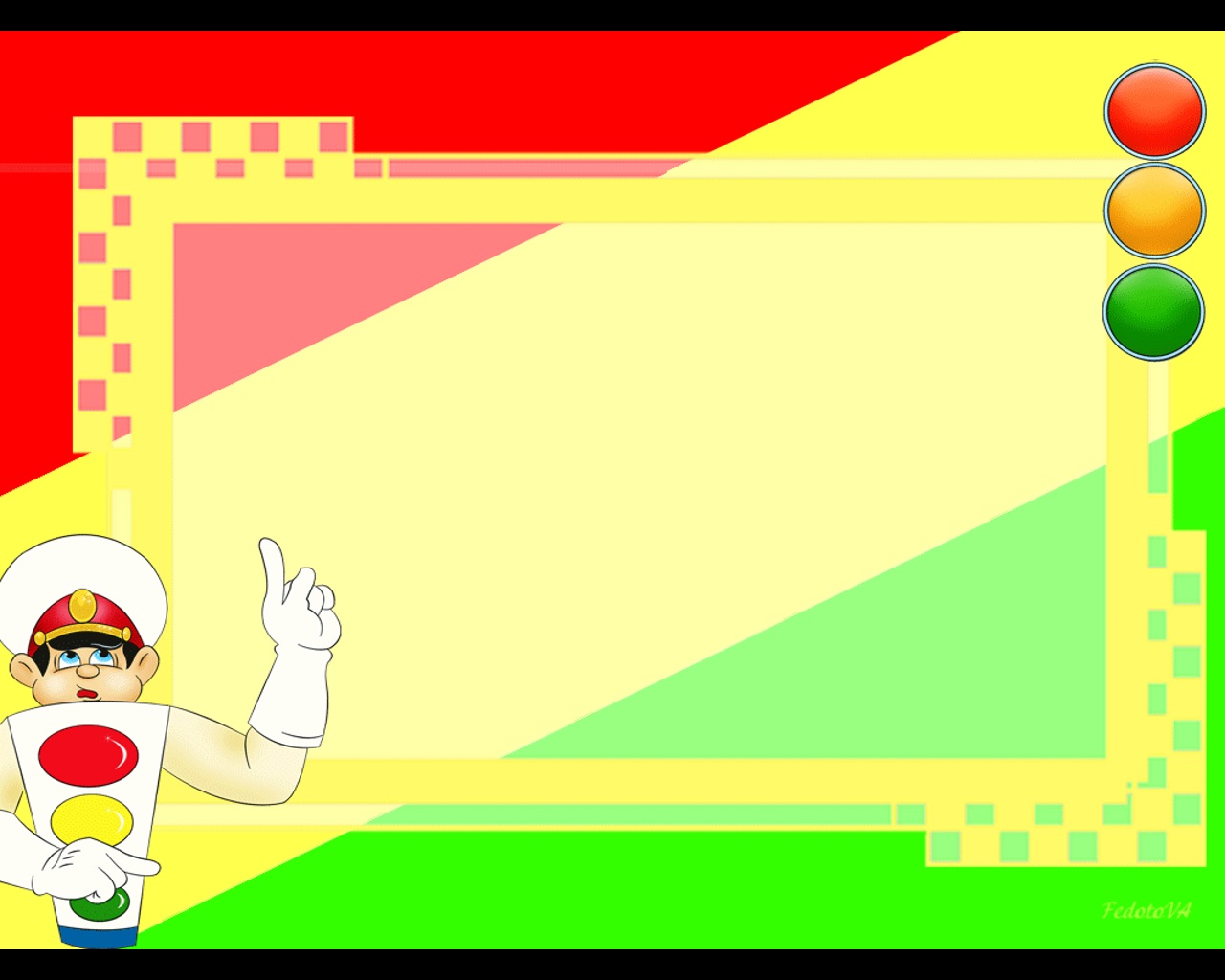 Интегрированное занятие на тему:
 «Светофор»
для детей подготовительной группы.
Подготовили:
Печникова Н. Н.,
Селина Е. А.
п. Тазовский
2021г.
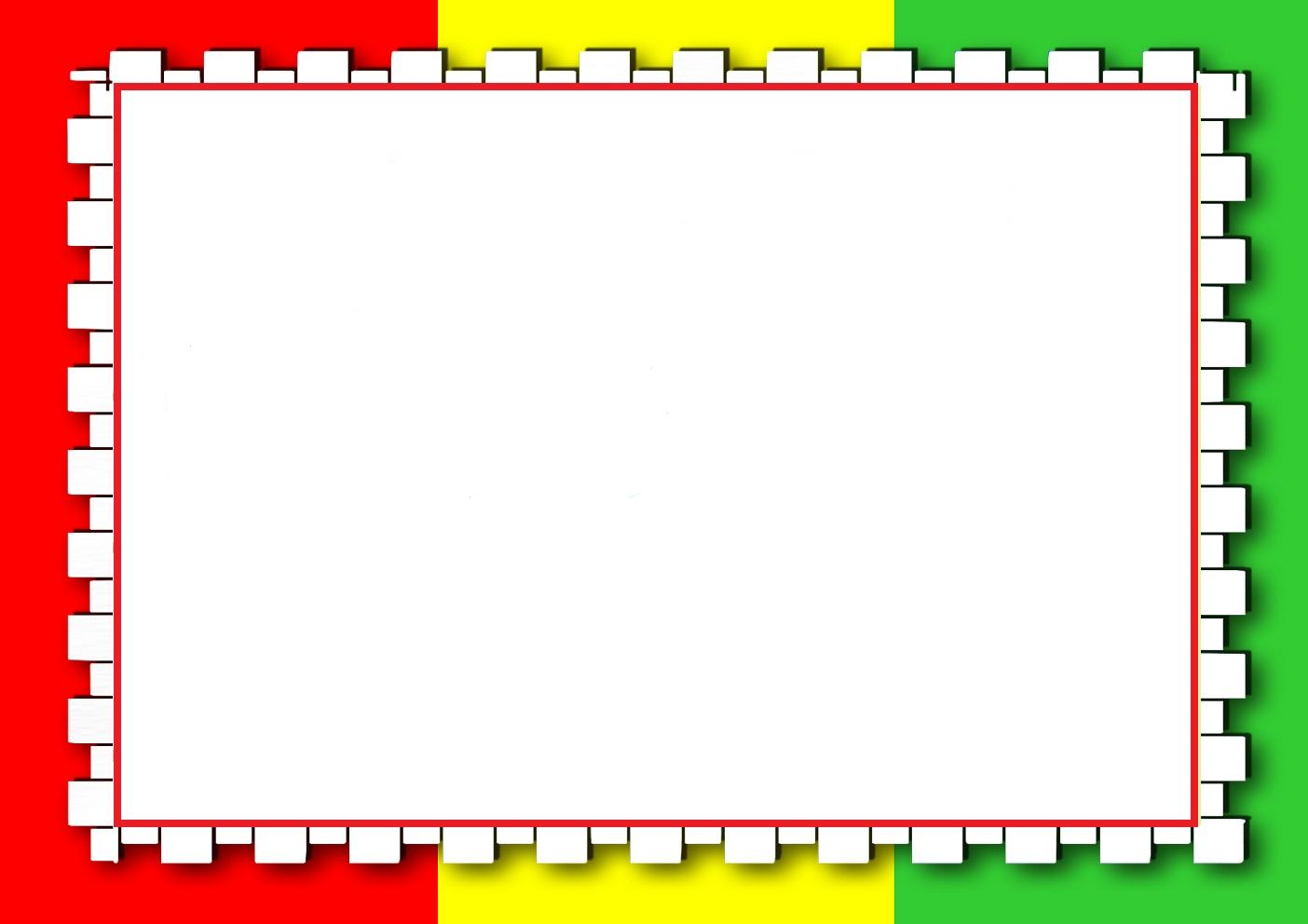 Отгадав загадку, вы узнаете о чём мы будем говорить сегодня на занятии.
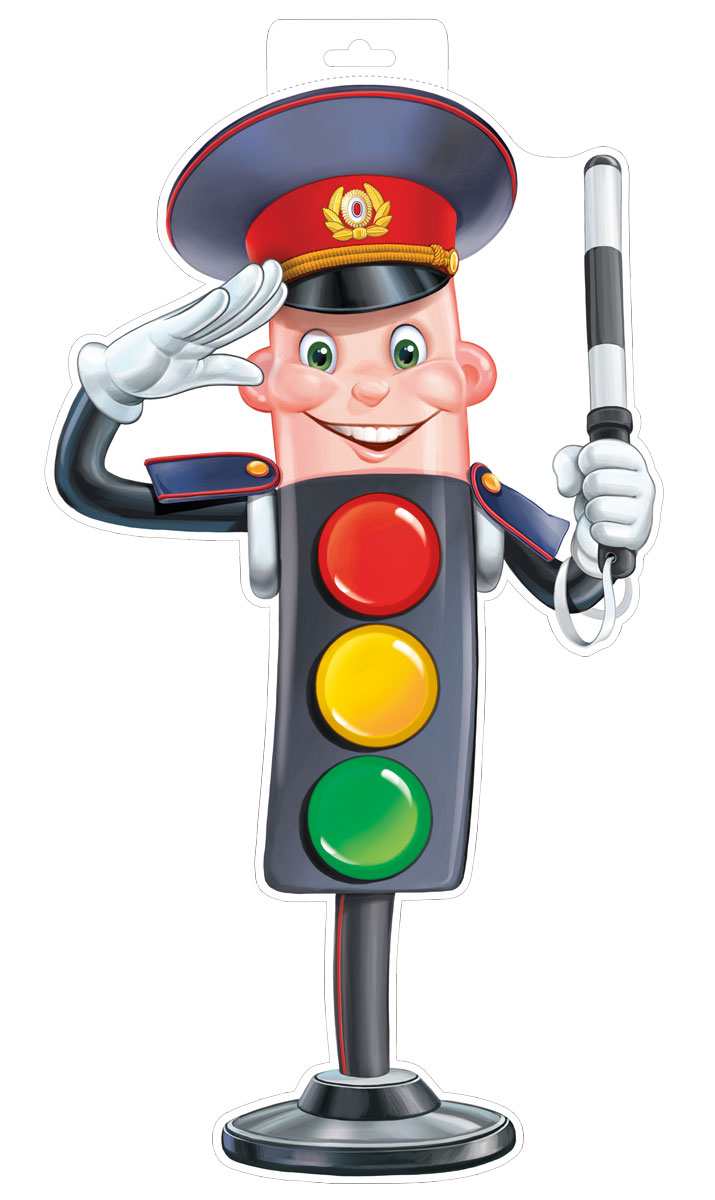 На перекрёстке двух дорог
 Стоит наш терем-теремок. 
Свет в окошечке горит.
 То, о чём нам говорит 
Свет зелёный, жёлтый, красный, 
Знаем мы давно прекрасно…
(Светофор)
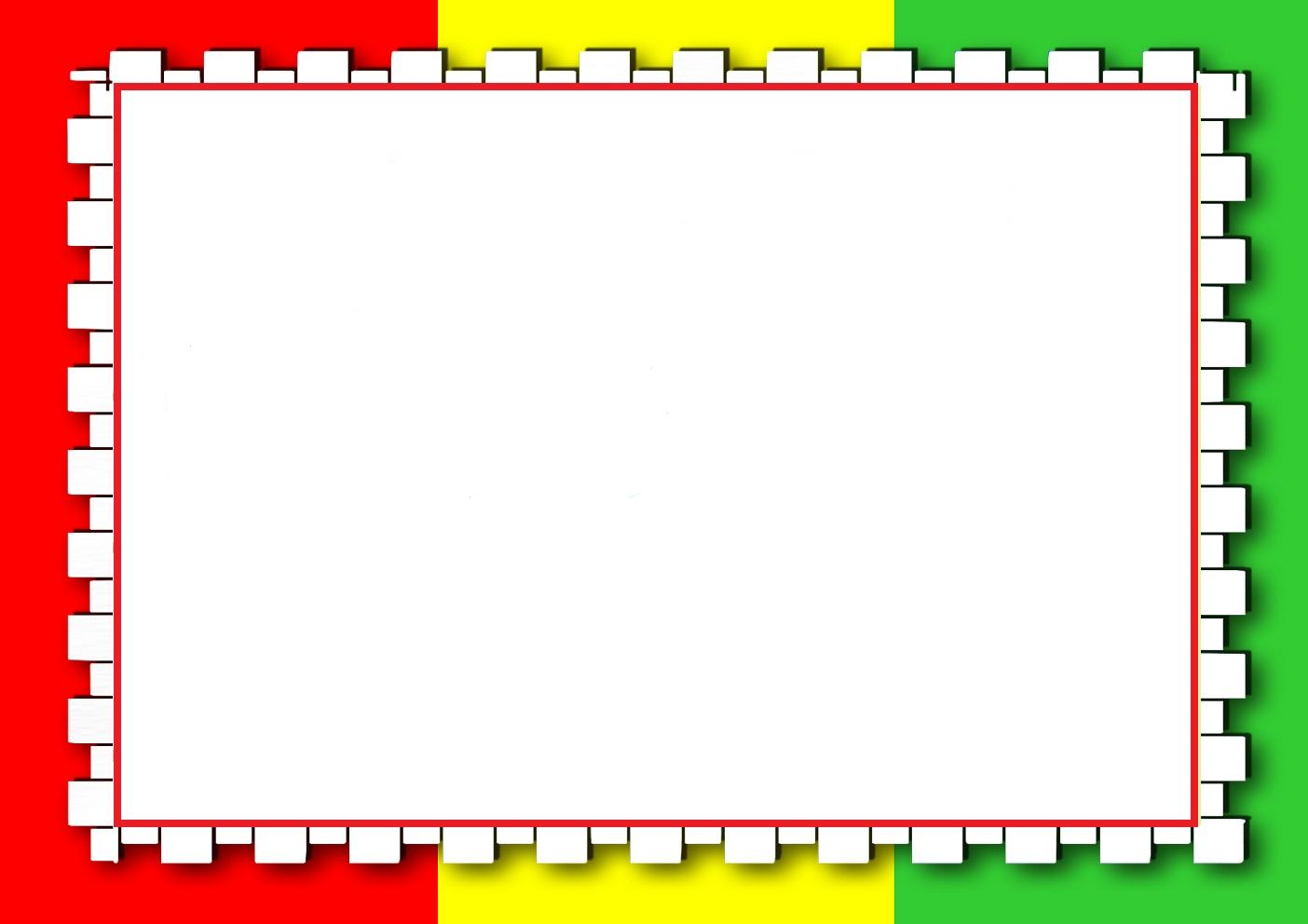 В нашем посёлке есть улицы, дома, дороги. Жители посёлка соблюдают правила уличного движения. Вы знаете правила уличного движения?
(Переходить улицу только по пешеходным переходам, ориентируясь на световые сигналы светофора.)
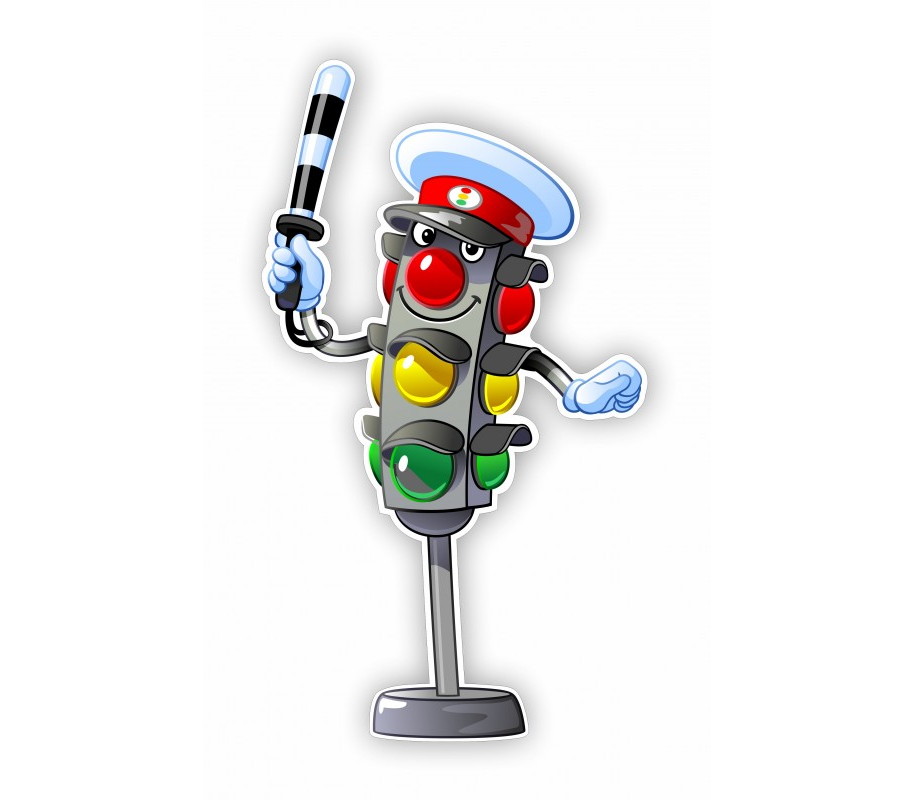 Ребята, в нашем посёлке живет Светофор. Давайте отправимся к нему в гости.
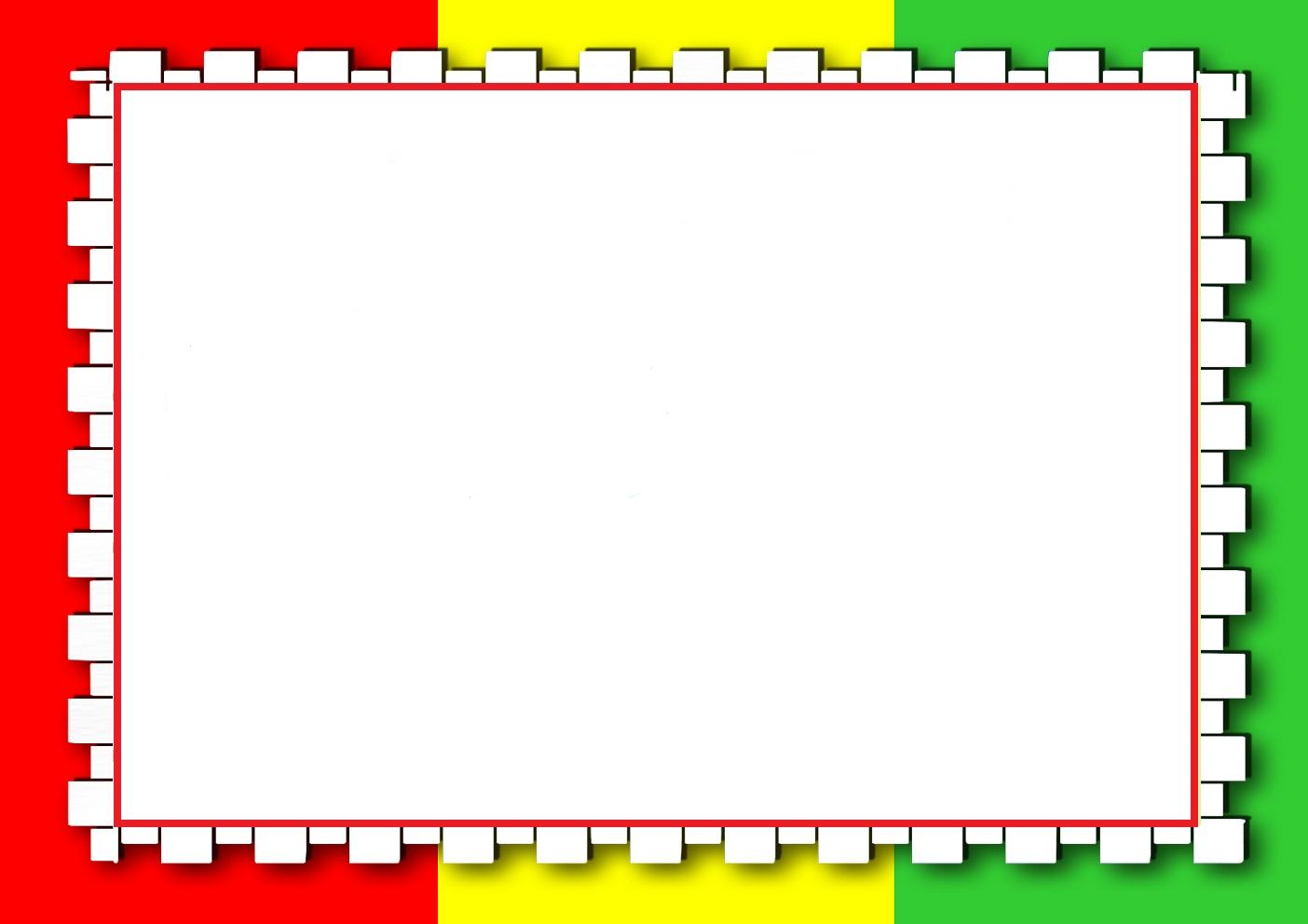 Для того чтобы не заблудиться, на дорогах устанавливали указатели, которые помогали людям ориентироваться, куда надо ехать (рисунок 1). Росли города, многочисленным повозкам и лошадям становилось все сложнее передвигаться по улицам, не мешая друг другу. Люди поняли, что важно не только ориентироваться на дороге, но и регулировать движение. Появились первые регулировщики (рисунок 2).
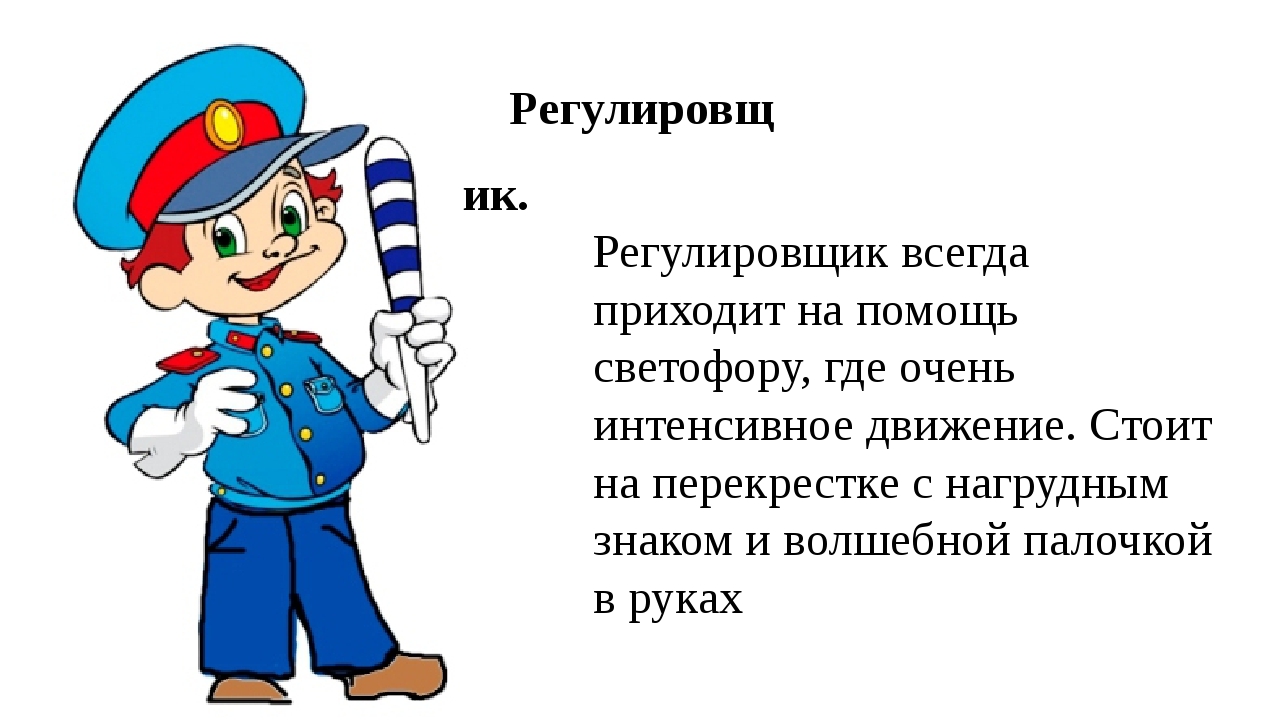 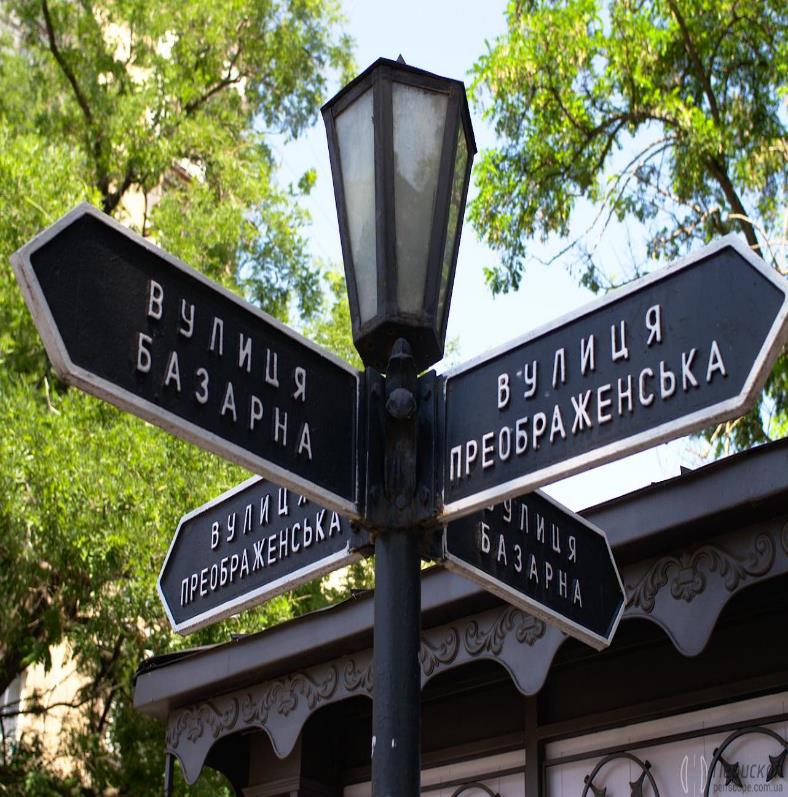 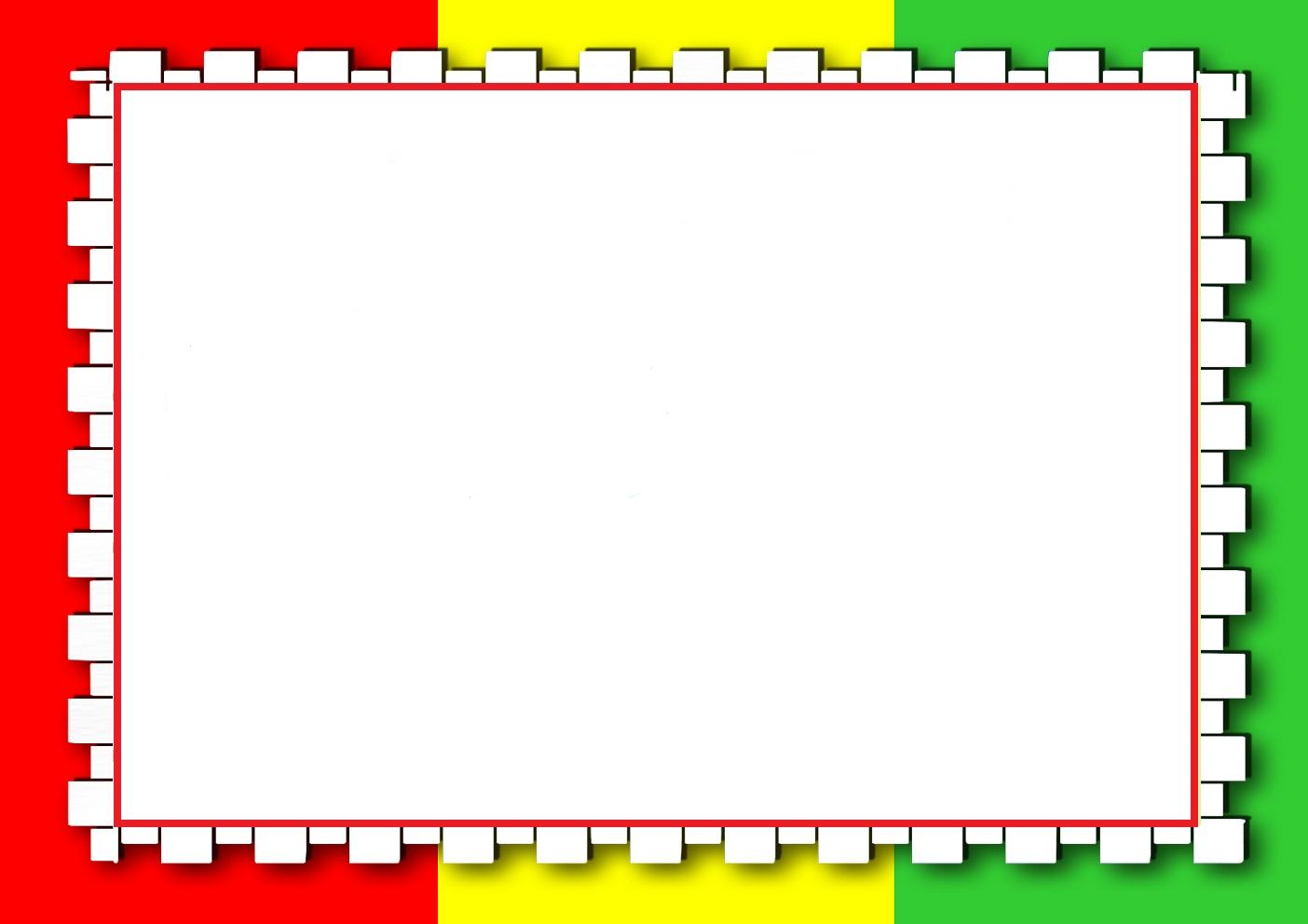 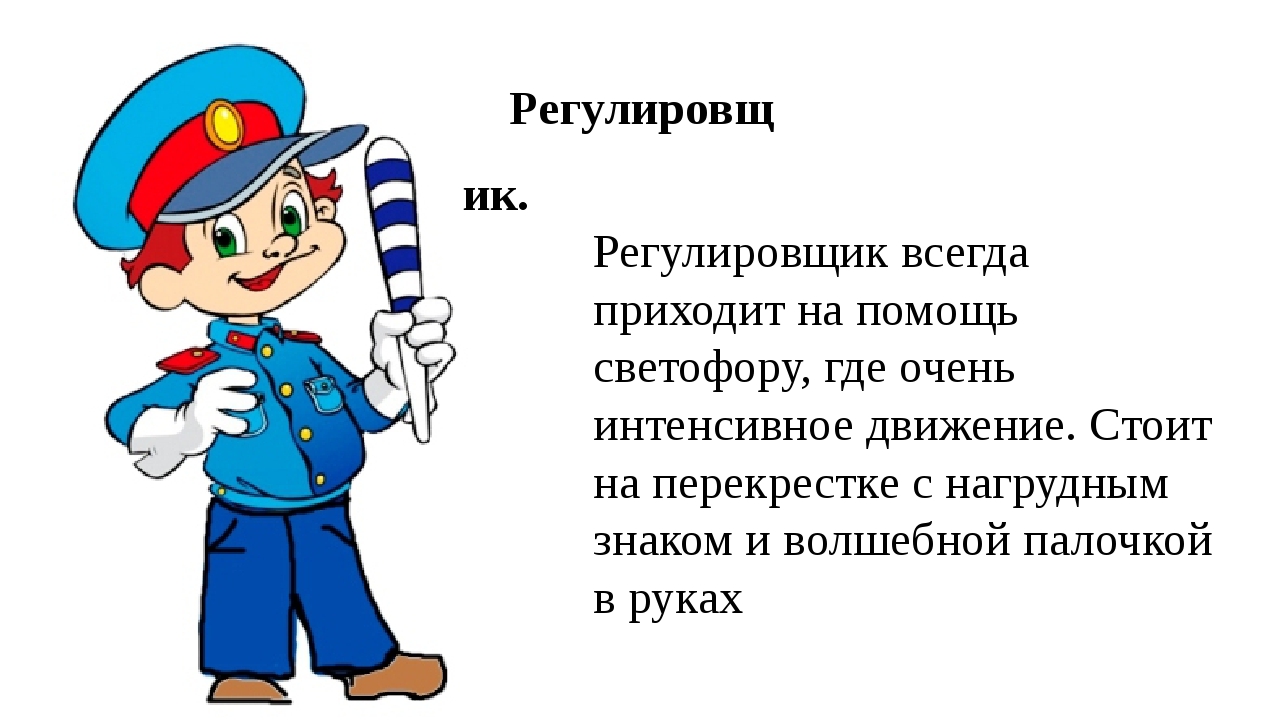 Кто такой регулировщик?
(Это человек, который стоит на дороге и с помощью жезла показывает, кому куда ехать.)
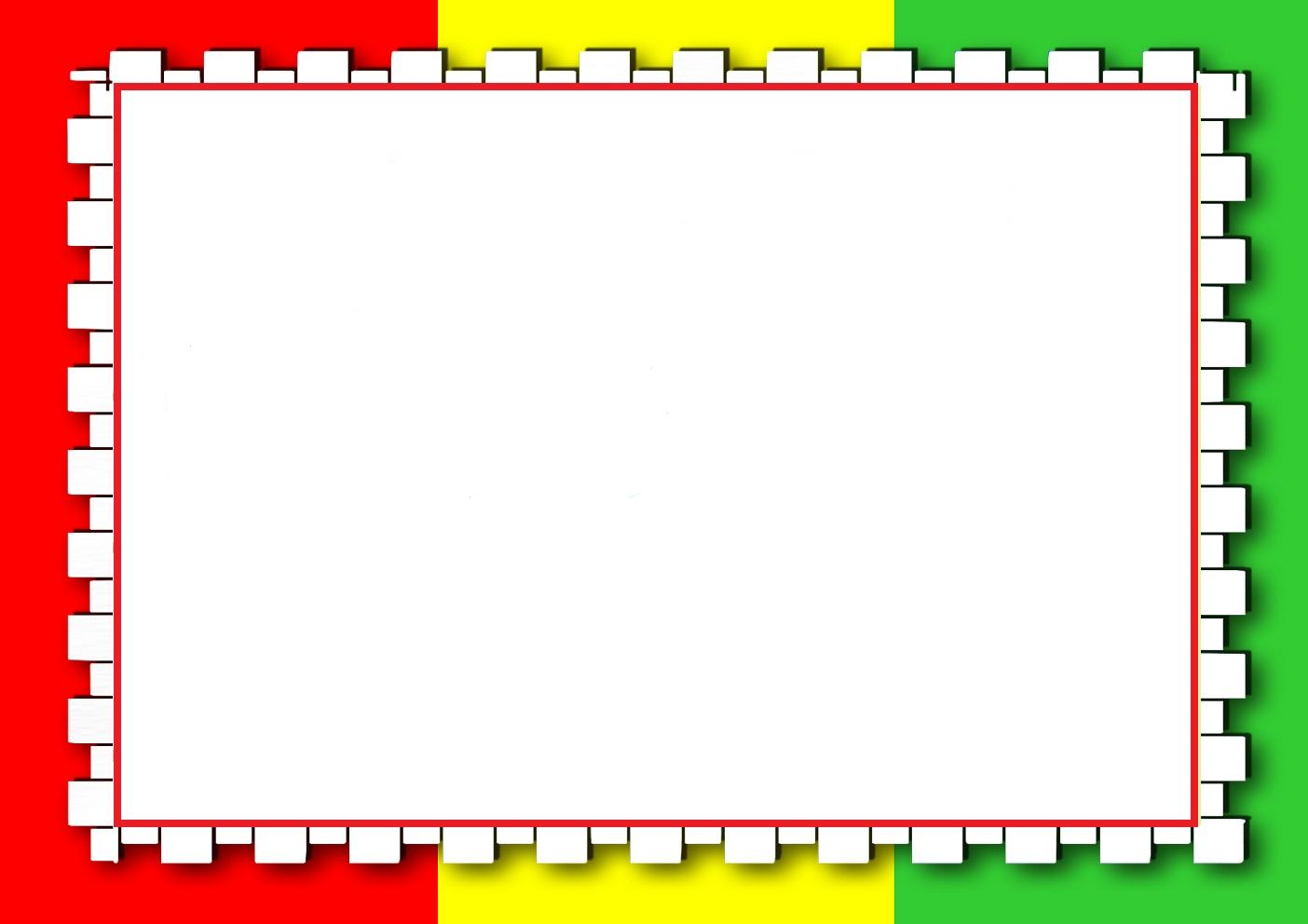 Шло время, движение транспорта становилось все более интенсивным, и регулировщики уже не справлялись с регулировкой движения с помощью жезлов. Тогда человек придумал семафор и светофор.
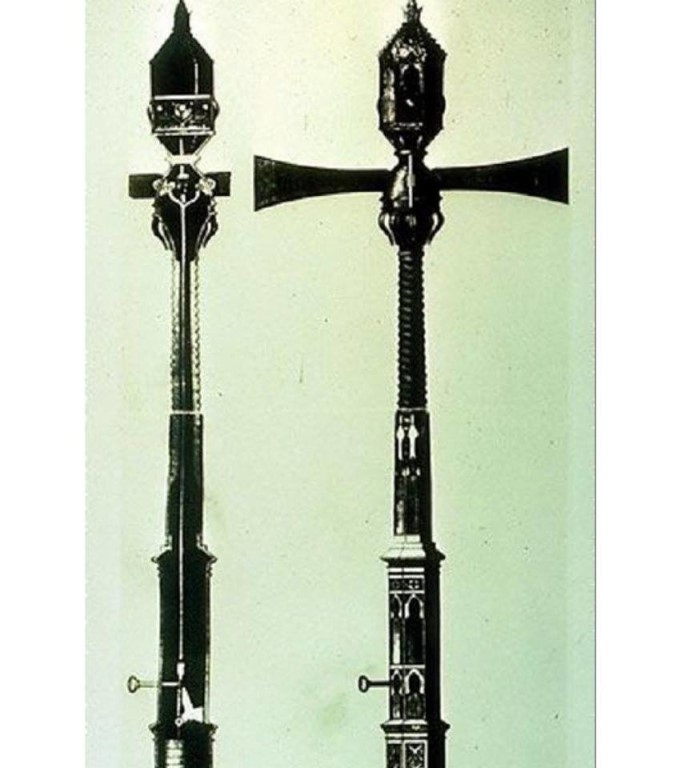 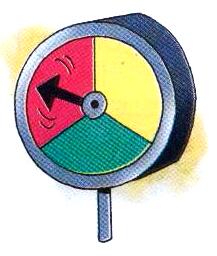 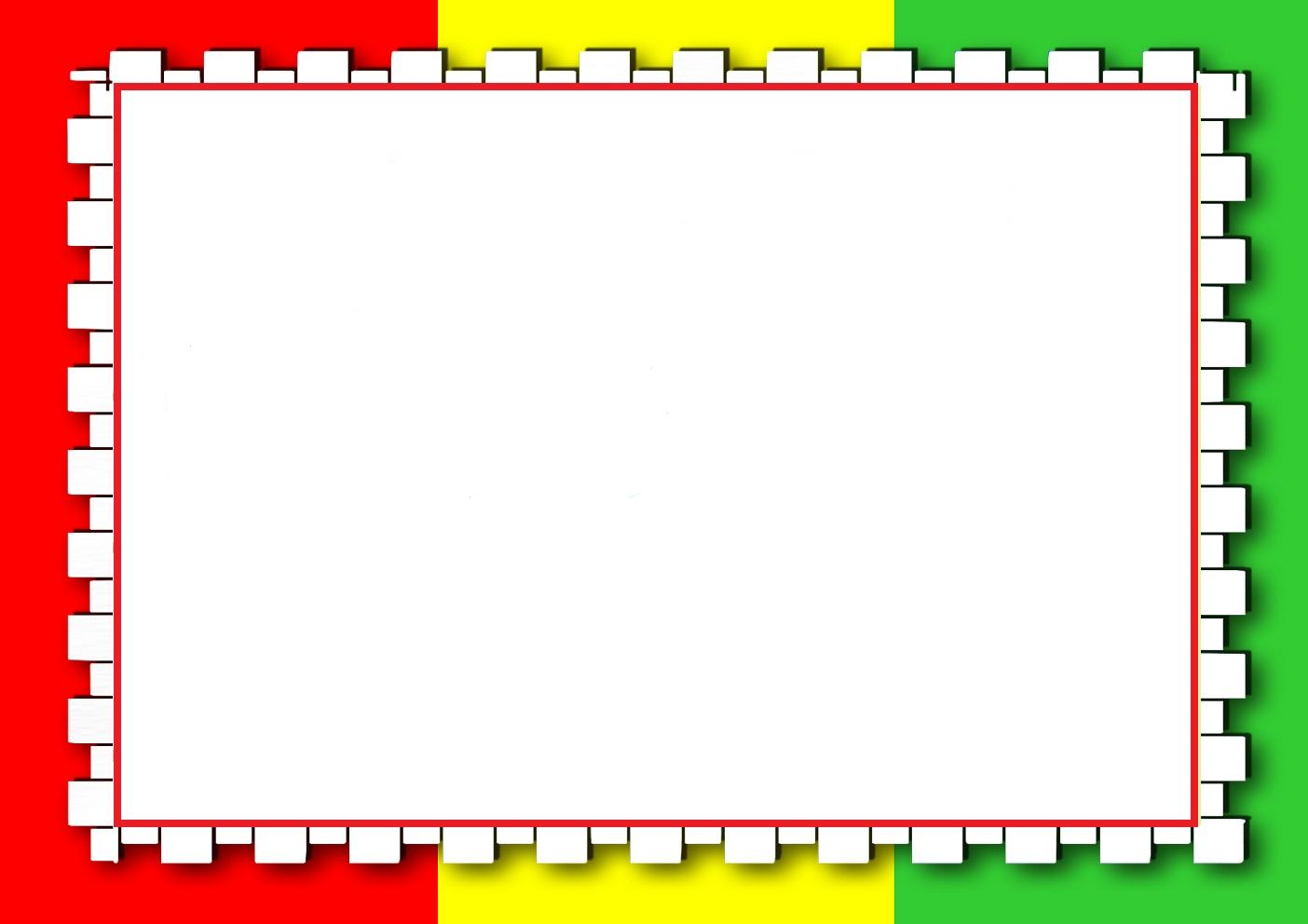 Вы знаете, что это за устройство?
Светофо́р (от свет + греч. φορός «несущий») — оптическое устройство, подающее световые сигналы, регулирующие движение автомобильного, железнодорожного, водного и другого транспорта, а также пешеходов на пешеходных переходах.
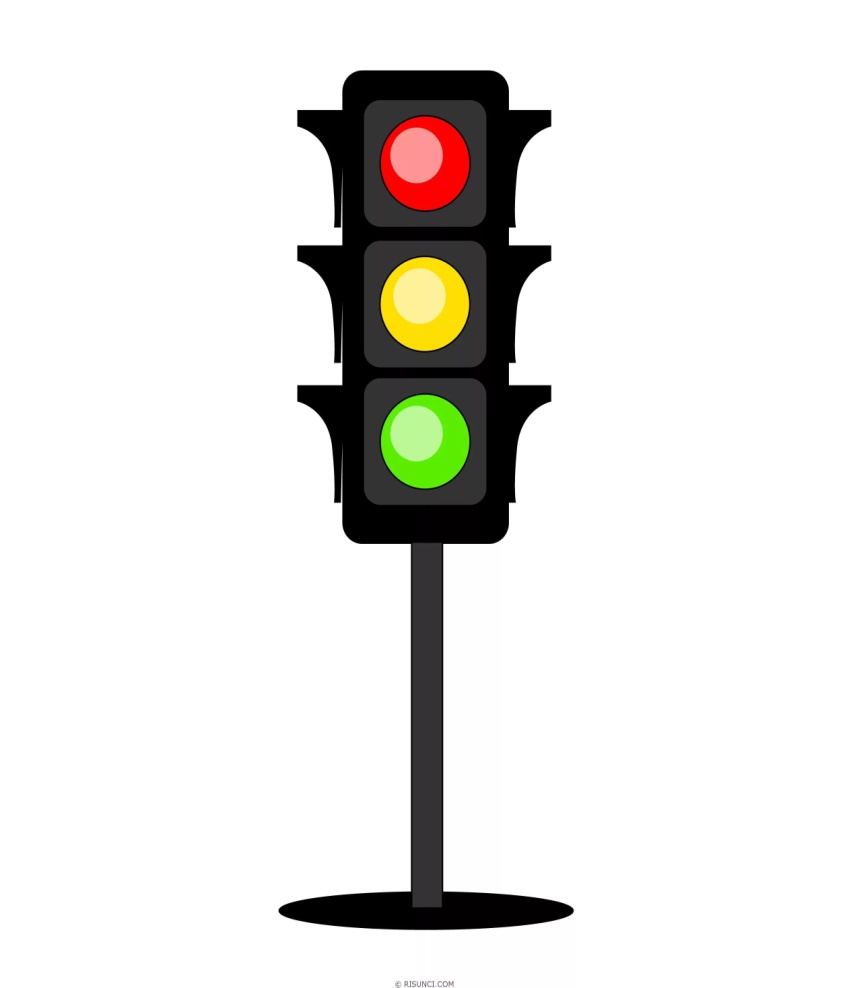 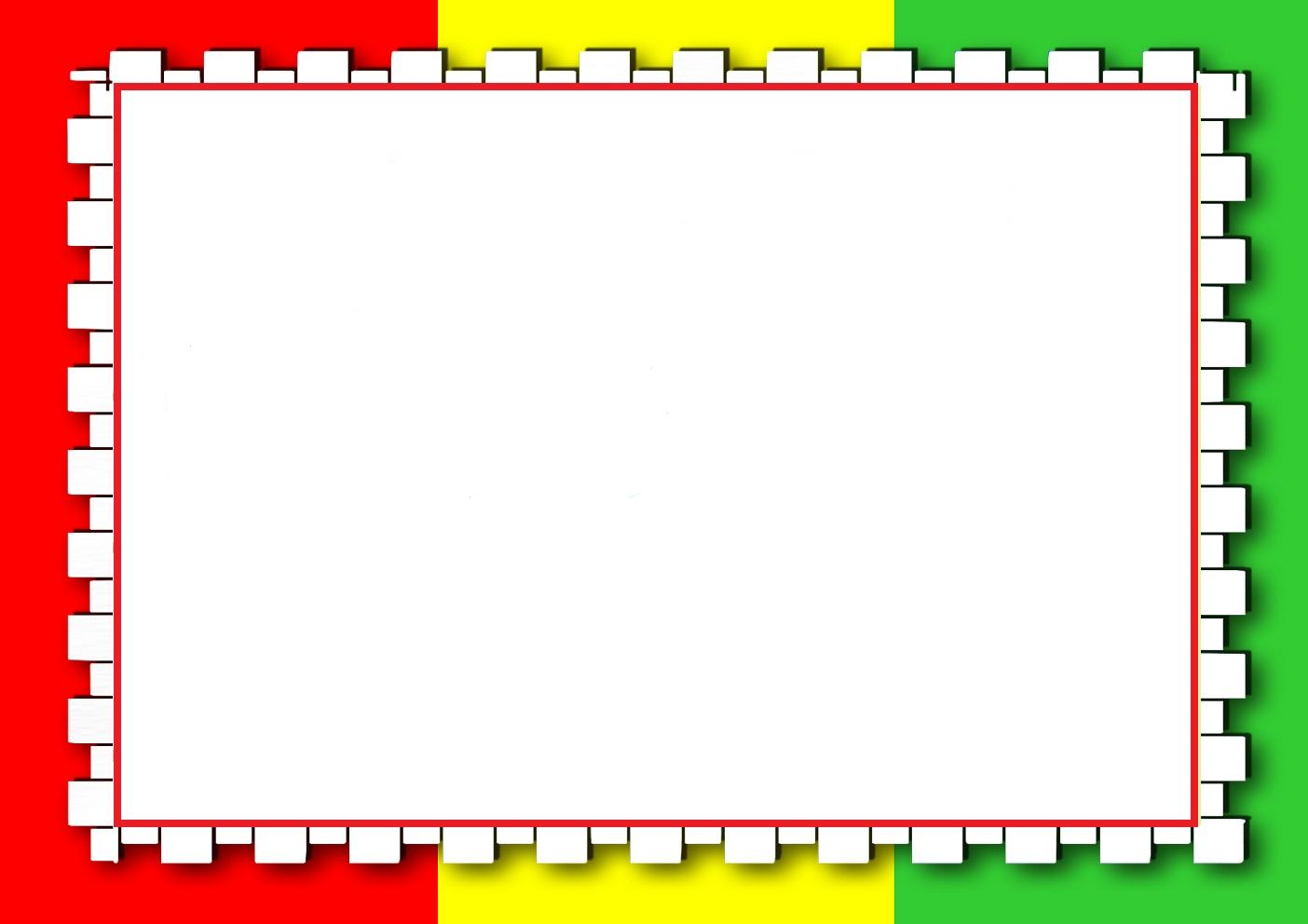 Сколько сигналов показывает светофор и что обозначает каждый из них?
Красный цвет очень заметный. Поэтому много дорожных знаков обведены красной каемкой. С красным цветом связано представление об огне, опасности. Он призывает к осторожности. Вот почему красному сигналу поручили останавливать транспорт и пешеходов.
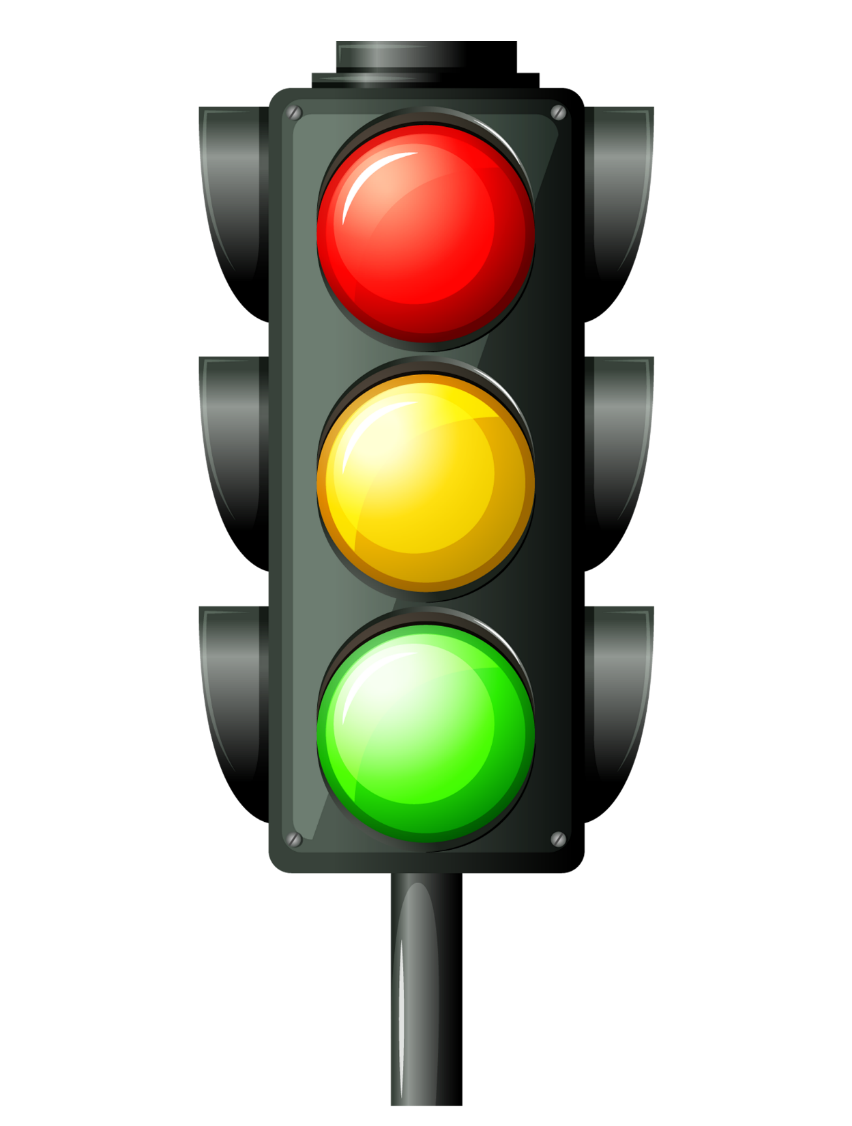 Жёлтый цвет напоминает солнышко. Оно предупреждает: «Внимание! Будь осторожен. Не торопись.
Зеленый цвет- это безопасность. Зеленый цвет- это поля, луга, леса. То есть все то, что связано с покоем и отдыхом.
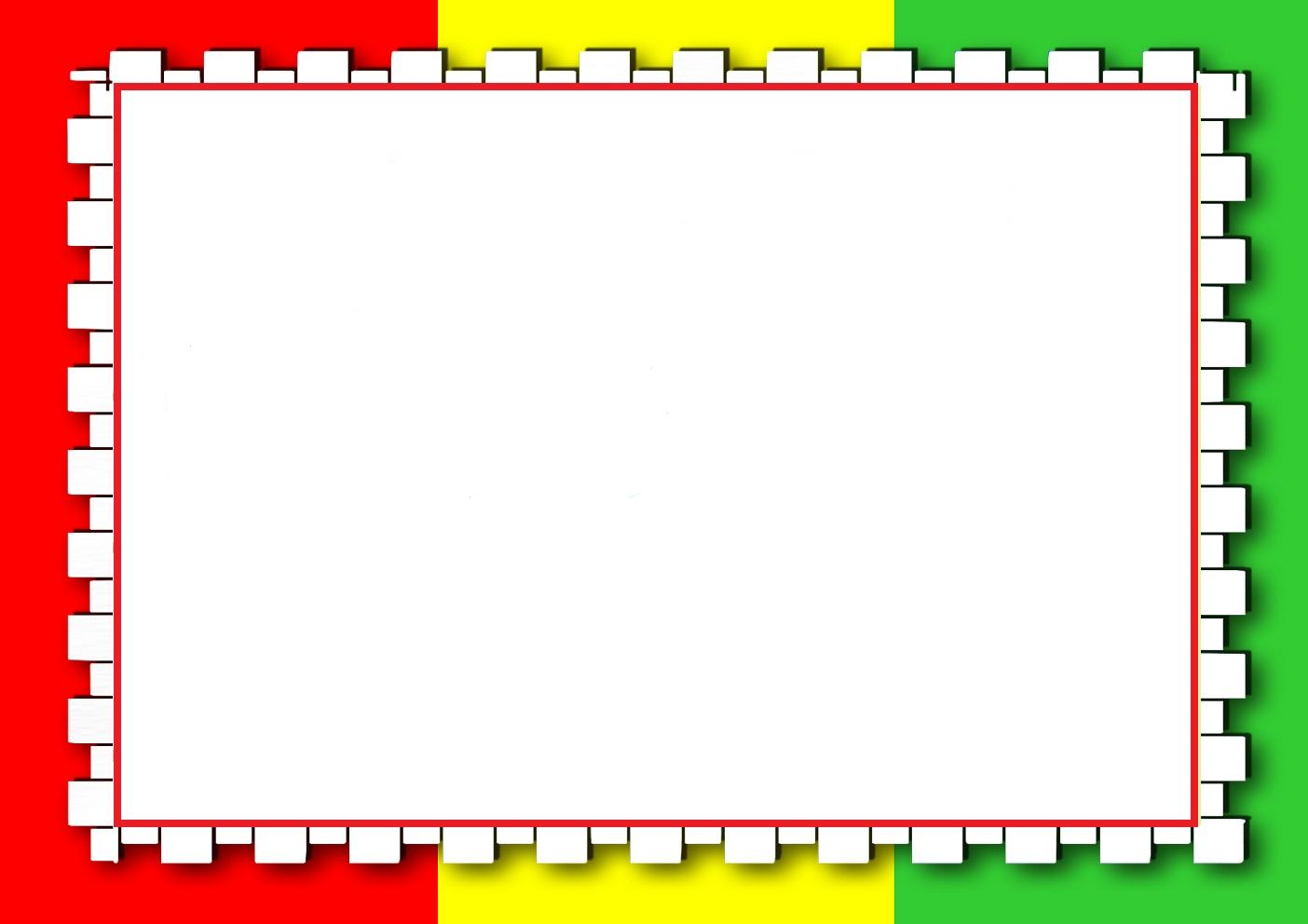 Выполните физкультминутку.
«Постовой»
Постовой стоит упрямый
(Дети шагают на месте).
Людям машет: Не ходи!
(Движения руками в стороны, вверх, в стороны, вниз).
Здесь машины едут прямо
(Руки перед собой).
Пешеход, ты погоди!
(Руки в стороны).
Посмотрите, улыбнулся
(Руки на пояс).
Приглашает нас идти
(Шагаем на месте).
Вы машины, не спешите
(Хлопки руками).
Пешеходов пропустите!
(Прыжки на месте).
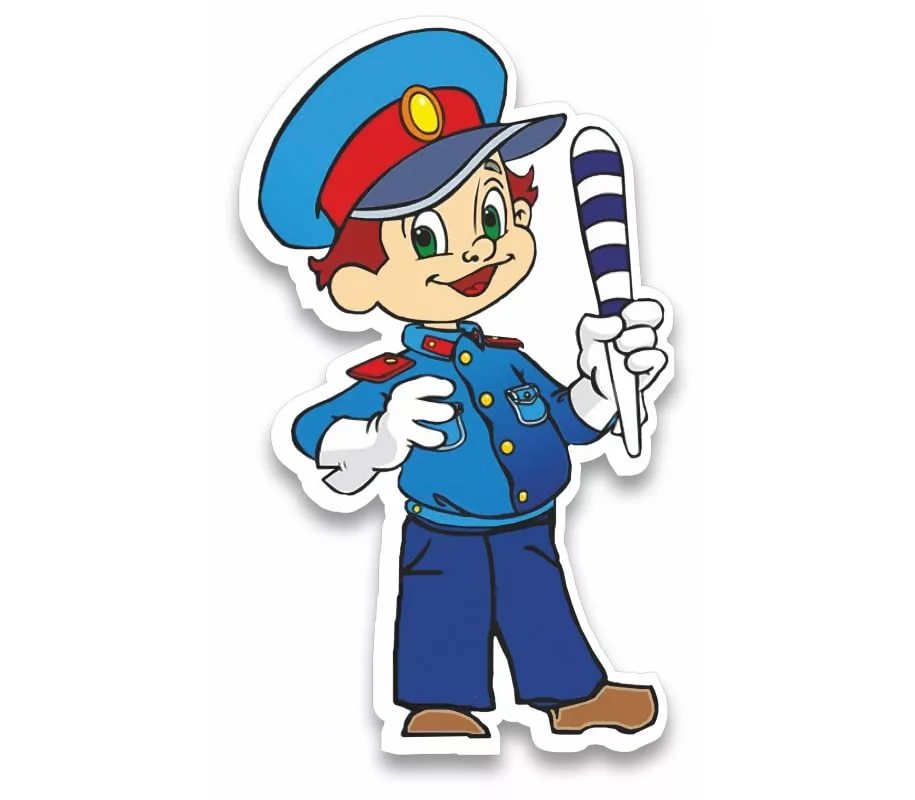 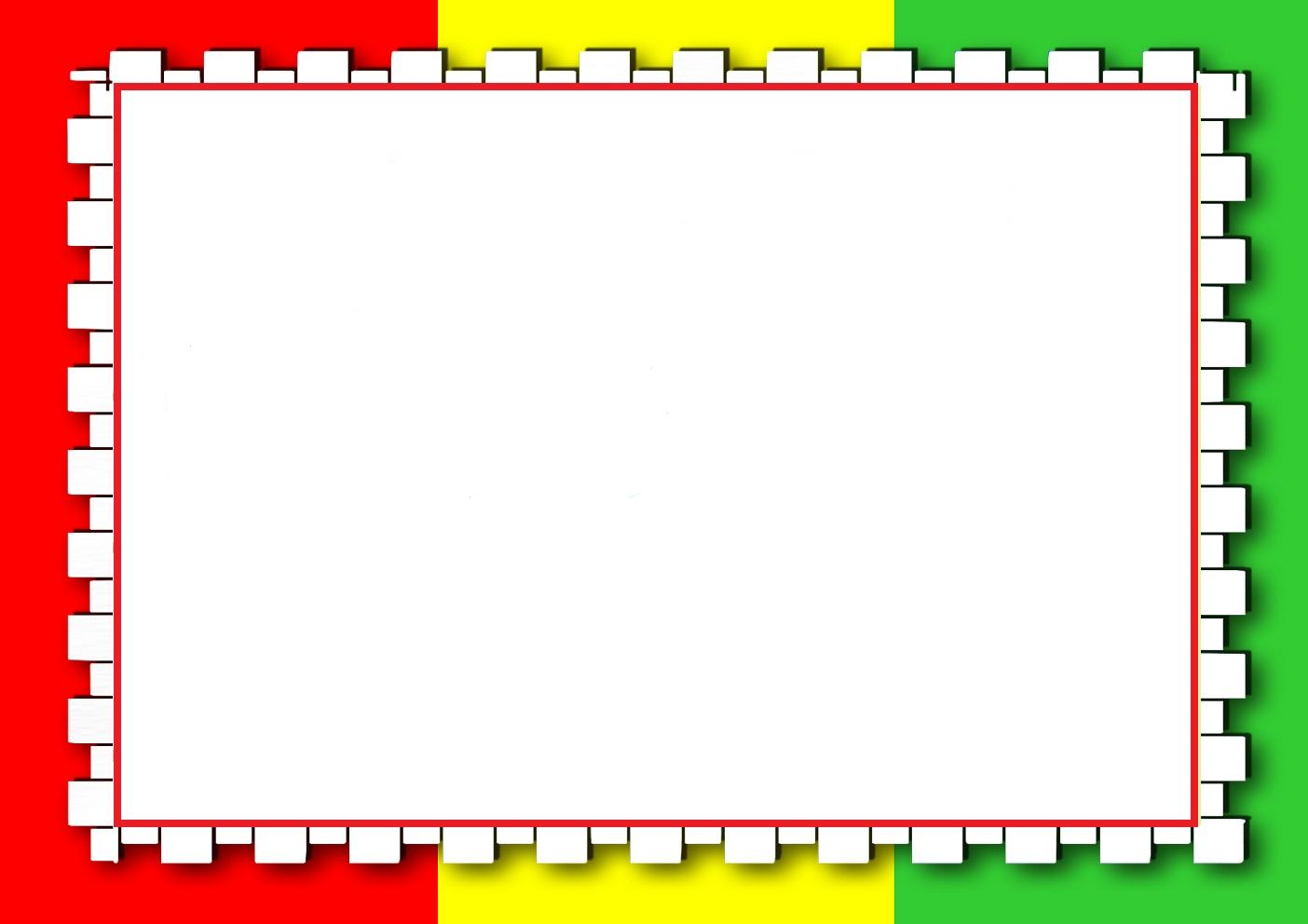 Ребята, а сейчас я предлагаю вам нарисовать светофоры, а потом мы их подарим малышам.
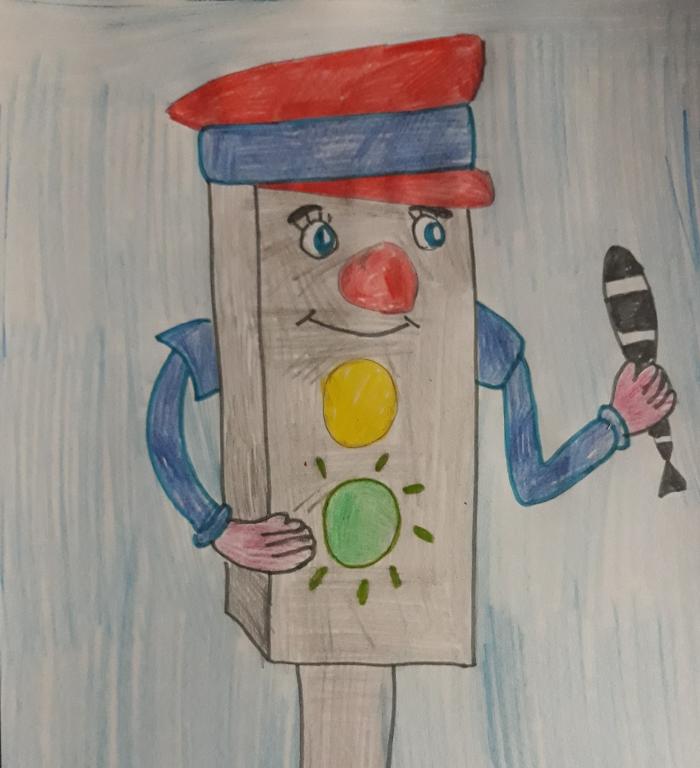 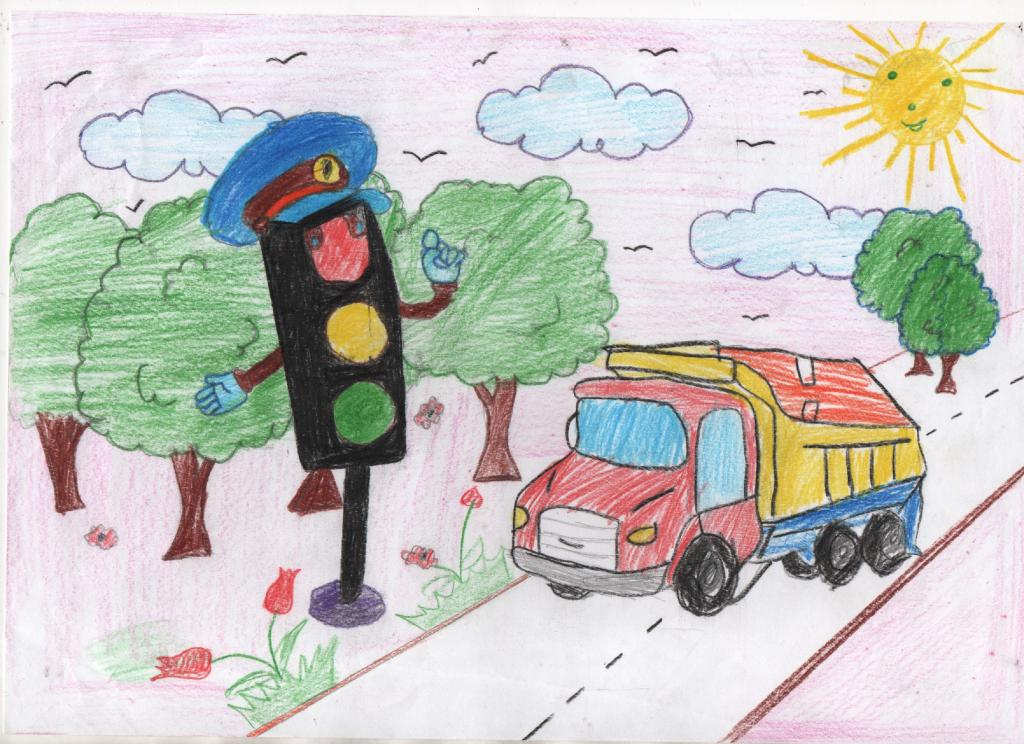 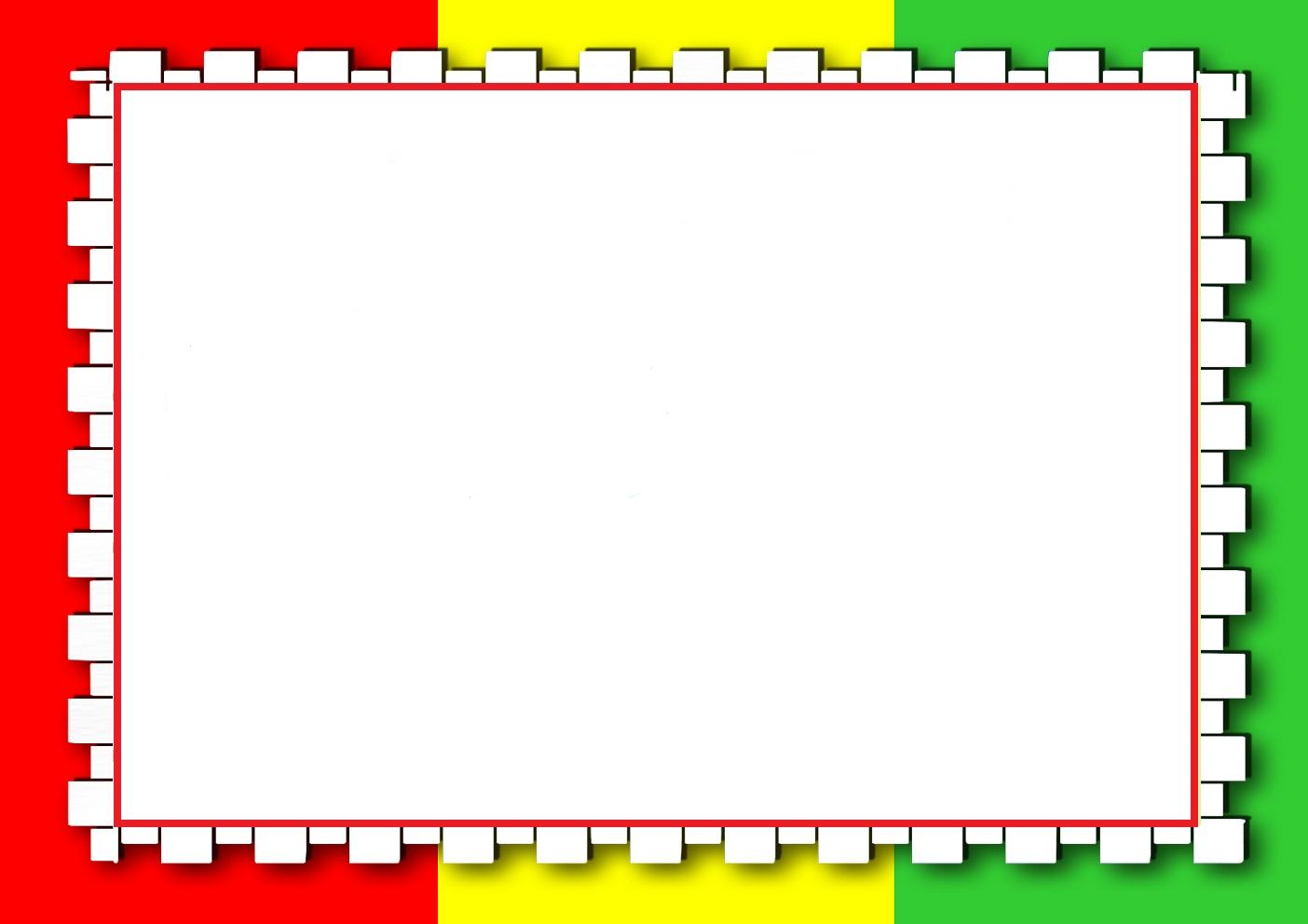 МОЛОДЦЫ!!!
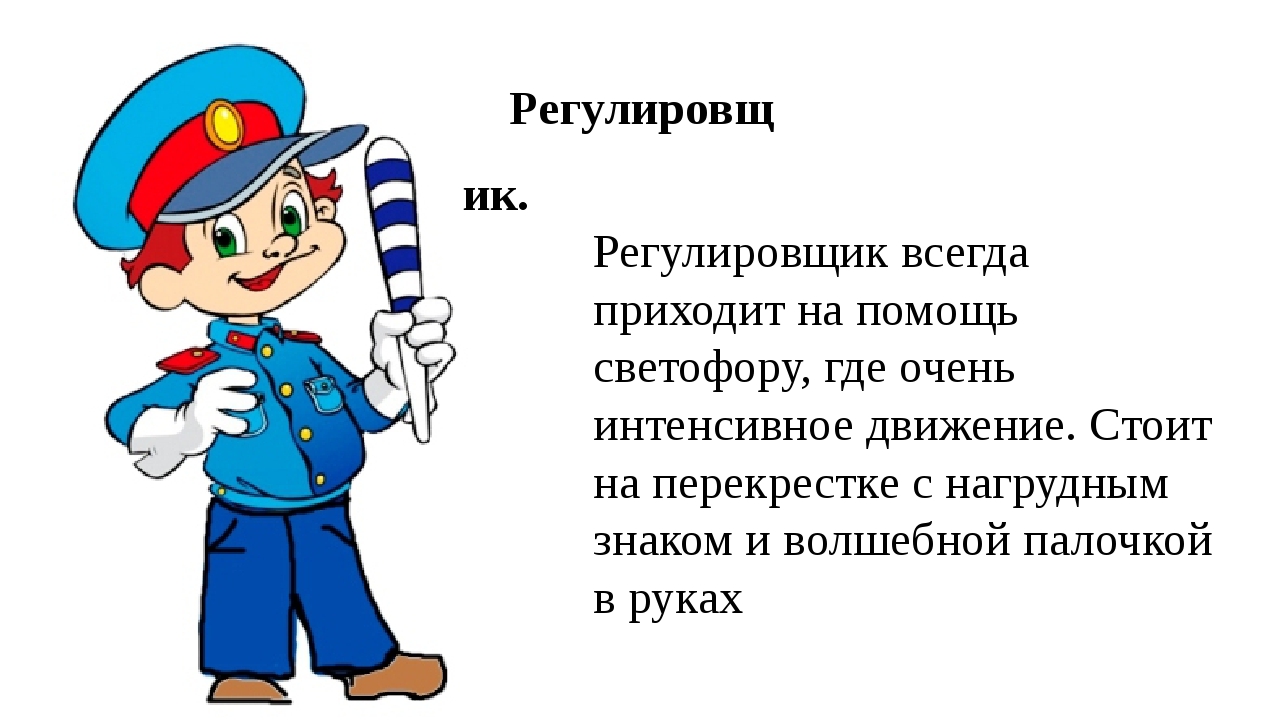